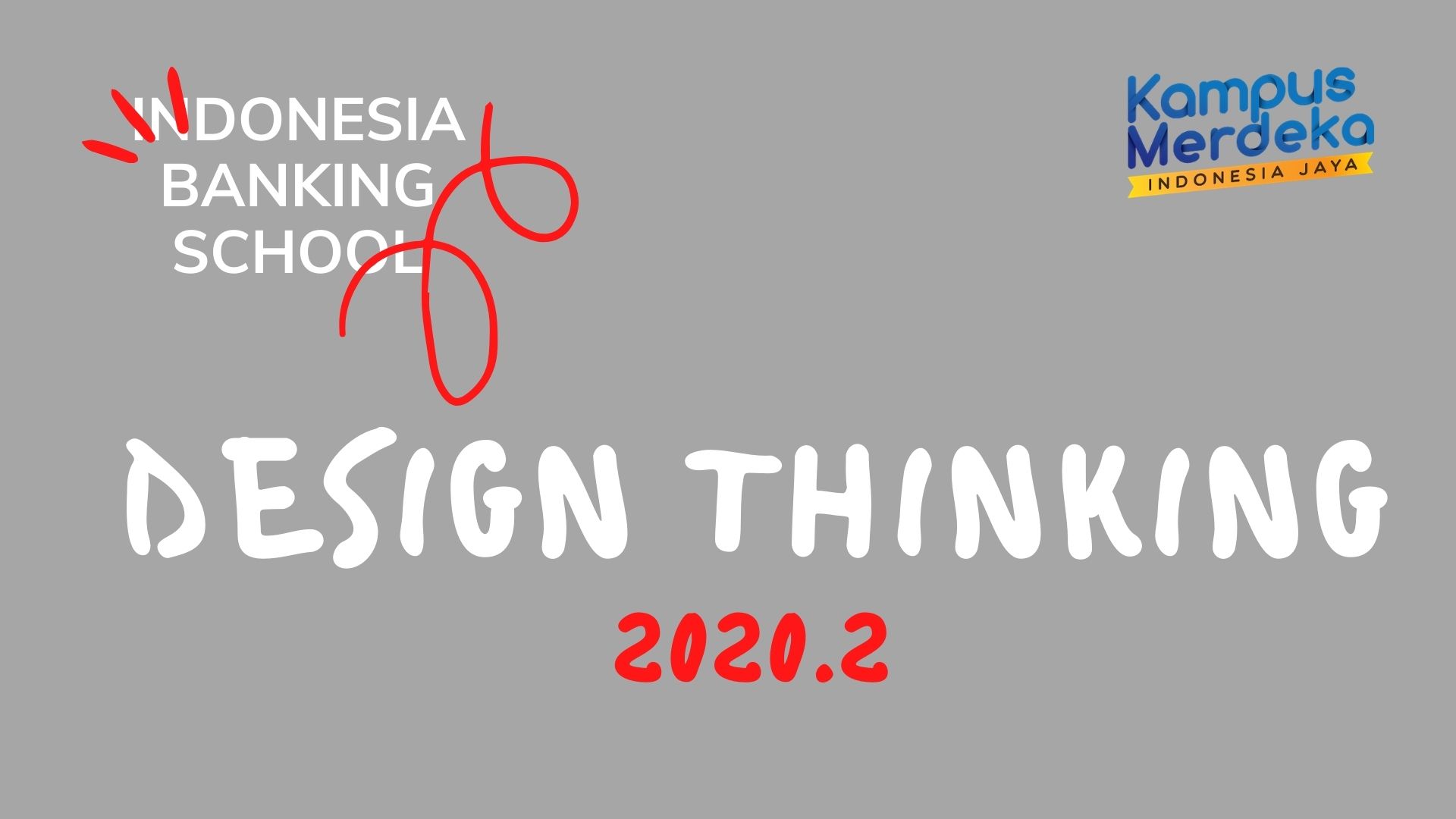 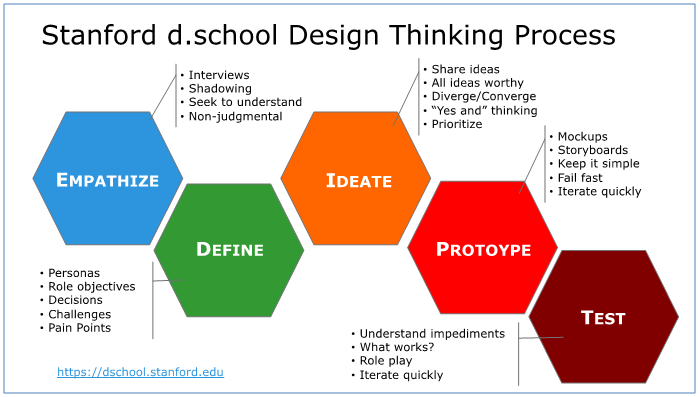 TEST
Fase pengujian memberikan umpan balik dan wawasan yang dibutuhkan untuk mengulangi prototipe dan melakukan perbaikan.
proses menguji prototipe pada pengguna nyata. 
Selama tahap pengujian, akan melihat bagaimana pengguna target berinteraksi dengan prototipe, dan mengumpulkan masukan yang berharga. 
mempelajari di mana prototipe berhasil dan di mana ia perlu ditingkatkan. 
Wawasan yang dikumpulkan selama fase pengujian akan memungkinkan untuk mengulangi prototipe
Mengapa melakukan pengujian pengguna?
Bersama-sama, pembuatan prototipe dan pengujian menambah nilai besar pada proses desain. 
Pengujian pengguna tidak hanya membantu untuk tetap berpusat pada pengguna; itu juga masuk akal bisnis yang baik. 
Dengan menguji ide lebih awal dan sering dapat mengidentifikasi kekurangan desain dan masalah kegunaan sebelum membawa produk ke pasar. Ini memiliki manfaat yang tak terhitung jumlahnya bagi kita, pengguna, dan bisnis!
Jadi mengapa melakukan pengujian pengguna?
User testing saves time and money: Dengan mendeteksi kesalahan dan masalah kegunaan sejak awal, memastikan bahwa produk yang pada akhirnya diluncurkan adalah produk yang paling bebas bug dan ramah pengguna. Apa yang terjadi jika melewatkan fase pengujian demi mengembangkan produk secepat mungkin? akan menghabiskan banyak waktu dan uang untuk mengoreksi produk setelah peluncuran. 
User testing reveals unexpected insights: Tidak peduli seberapa menyeluruh penelitian pengguna awal, atau seberapa yakin bahwa telah merancang solusi optimal untuk masalah pengguna, selalu ada wawasan baru yang akan ditemukan. Melihat pengguna nyata berinteraksi dengan versi awal produk akan menyoroti masalah yang tidak dapat diantisipasi sebaliknya. 
User testing improves user satisfaction: Dengan mengumpulkan masukan pengguna langsung, dapat membuat keputusan desain yang tepat meningkatkan kepuasan pengguna dalam jangka panjang. Pembuatan prototipe dan pengujian akan membuat tetap fokus pada pengguna setiap saat. Tentu saja, pelanggan yang puas juga bagus untuk bisnis!
When should you carry out user testing?
Pengujian pada pengguna yang tepat pada akhir proses desain sebelum peluncuran.  Pengujian pengguna harus sering dilakukan diawal 
Pada tahap awal proses, pengujian akan membantu mendapatkan umpan balik tentang ide awal. Pada tahap ini menggunakan prototipe dengan ketelitian rendah seperti model kertas yang sangat dasar untuk menguji konsep. 
Saat desain mulai terbentuk, akan beralih ke prototipe digital. Prototipe yang dapat diklik dengan ketelitian rendah dan menengah dapat digunakan untuk menguji hal-hal seperti tata letak dan arsitektur informasi, tanpa mengganggu pengguna dengan terlalu banyak visual
Menjelang akhir proses berusaha menyempurnakan detail desain dan menguji keseluruhan kegunaan produk dengan prototipe digital dengan ketelitian tinggi dan berfungsi penuh yang terlihat dan berperilaku seperti aslinya
User testing methods
Ada berbagai metode dan teknik yang dapat digunakan untuk menguji prototipe. Pengujian pengguna dapat dilakukan secara langsung atau jarak jauh dan mungkin dimoderasi atau tidak dimoderasi. Sebelum kita mempelajari metode pengujian pengguna tertentu, mari kita pertimbangkan perbedaan ini:
Remote vs. in-person user testing
Moderated vs. unmoderated user testing
Remote vs. in-person user testing
Pengujian dilakukan secara langsung berada di ruangan yang sama dengan pengguna saat mereka menguji prototipe. 
Memiliki beberapa keunggulan tidak hanya dapat mengontrol lingkungan pengujian dan meminimalkan gangguan juga dapat mengamati pengguna secara langsung. 
Dapat mengetahui rahasia ekspresi wajah, bahasa tubuh, dan komentar verbal apa pun yang dibuat pengguna saat mereka berinteraksi dengan produk 
memberi wawasan langsung yang berharga tentang pengalaman mereka. 
Namun, pengujian secara langsung bisa mahal dan memakan waktu.
Pengujian pengguna jarak jauh menawarkan alternatif 
Lebih murah dan lebih nyaman 
tetapi memiliki sedikit atau tanpa kendali atas lingkungan pengujian pengguna. 
Jika menguji prototipe digital dapat melakukan pengujian pengguna jarak jauh yang dimoderasi atau tidak dimoderasi.
Moderated vs. unmoderated user testing
Pengujian pengguna jarak jauh yang dimoderasi adalah jalan tengah yang baik antara pengujian secara langsung dan pengujian jarak jauh yang sama sekali tidak dimoderasi. 
Pengujian jarak jauh langsung memungkinkan mengamati pengguna melalui video call, misalnya dapat menggunakan aplikasi perekaman layar untuk merekam tes, dan 
program tertentu juga akan melacak dan menyorot di mana pengguna mengklik di prototipe digital.
Pengujian yang tidak dimoderasi dapat dilakukan 
melalui platform pengujian pengguna seperti UserZoom, loop11, dan usertesting.com. 
Jika Anda kekurangan waktu, alat semacam itu memudahkan untuk melakukan pengujian pengguna dengan cepat dan dengan sedikit usaha. 
Namun, tidak akan memiliki kesempatan untuk mengamati pengguna atau mengajukan pertanyaan kepada mereka.
Apakah memilih untuk melakukan pengujian secara langsung atau pengguna jarak jauh, semuanya bergantung pada anggaran, batasan waktu, dan prototipe yang diuji. Prototipe kertas paling baik diuji secara langsung, sedangkan prototipe digital dapat diuji baik dari jarak jauh maupun secara langsung.
User testing methods used in Design Thinking
Berikut adalah lima teknik pengujian pengguna paling populer yang digunakan oleh desainer :
Concept testing
A/B testing
Usability testing
First-click testing
Tree testing
1. Concept testing
Pada tahap paling awal proses desain, sebaiknya menguji konsep awal  sebelum benar-benar mendesainnya. 
Prototipe dengan ketelitian rendah seperti sketsa sederhana, atau bahkan gambar statis dapat digunakan untuk mengkomunikasikan ide kepada pengguna target. 
Kemudian mewawancarai pengguna untuk mengukur perasaan mereka tentang konsep tersebut. 
Apakah ini produk atau fitur yang ingin mereka gunakan? 
Apakah itu berpotensi untuk memecahkan masalah pengguna?
2. A/B testing
Pengujian A / B digunakan untuk membandingkan dua versi desain yang berbeda. 
Metode ini dapat digunakan pada setiap tahap proses desain, apakah  memiliki prototipe kertas atau prototipe digital yang dapat diklik sepenuhnya. 
Dalam pengujian A / B, Anda akan membuat dua prototipe berbeda dan menguji setiap versi pada sekumpulan pengguna yang berbeda. 
Dapat menguji dua tata letak yang berbeda, misalnya, atau salinan yang berbeda untuk tombol CTA tertentu pada layar tertentu. 
Penting untuk hanya menguji A / B satu variabel pada satu waktu agar tidak mengganggu hasil.
3. Usability testing
Metode pengujian pengguna yang penting yang harus digunakan berulang kali selama proses desain, pengujian kegunaan menunjukkan kepada kita betapa mudahnya penggunaan desainnya. 
Pengujian kegunaan biasanya merupakan latihan observasi meminta pengguna untuk menyelesaikan tugas tertentu, dan mengamatinya saat mereka melakukannya. 
Selama pengujian melihat aspek desain mana yang menyebabkan masalah bagi pengguna, serta aspek mana yang tampak ramah pengguna. 
Dengan melakukannya mengidentifikasi masalah kegunaan yang akan diupayakan untuk perbaiki di iterasi prototipe berikutnya
4. First-click testing
Saat mendesain aplikasi atau situs web memastikan bahwa pengguna melakukan tindakan yang diinginkan setiap kali mereka membuka halaman atau layar tertentu. 
Pengujian klik pertama menunjukkan kepada kita apa langkah pertama pengguna ketika mereka menemukan sebuah antarmuka; dengan kata lain, di mana mereka mengklik pertama kali? 
Ini membantu dalam menentukan elemen visual dan konten mana yang harus diprioritaskan, di mana tombol, ikon, dan item menu harus ditempatkan, serta jenis bahasa yang harus digunakan untuk tombol dan label. 
Pengujian klik pertama dapat dilakukan menggunakan prototipe dengan ketelitian rendah dan tinggi
5. Tree testing
Setelah menemukan arsitektur informasi produk digital, kita dapat menggunakan pengujian pohon untuk melihat seberapa ramah pengguna itu sebenarnya. 
Memberikan informasi seperti pohon kepada pengguna 
mewakili bagaimana menu situs akan ditata dan meminta mereka untuk menemukan item tertentu. 
Jika pengguna kesulitan menemukan informasi tertentu, perlu memikirkan kembali arsitektur informasinya. 
Pengujian pohon sering kali dilakukan sebagai studi jarak jauh dan tidak dimoderasi, tetapi juga dapat dilakukan secara langsung menggunakan prototipe kertas
How to conduct user testing: A step-by-step guide
Dalam hal menjalankan pengujian pengguna, ada beberapa langkah metode yang dipilih:
Set an objective
Build your prototype
Create a plan
Recruit participants
Gather all the necessary equipment
Document your findings
1. Set an objective
Hal pertama yang perlu dilakukan adalah menetapkan tujuan yang jelas. 
Apa yang ingin dipelajari dari pengujian pengguna
Pertanyaan apa yang ingin dijawab? 
Menetapkan tujuan yang jelas akan membantu kitaa membangun jenis prototipe yang tepat dan memilih metode pengujian pengguna yang paling sesuai. 
Misalnya: Jika merancang aplikasi e-commerce, tujuannya mungkin untuk menguji betapa mudahnya pengguna menambahkan item ke daftar keinginan mereka.
2. Build your prototype
Harus tahu apa yang ingin diuji; 
Saatnya membuat prototipe. 
Jika berada di tahap paling awal dalam menguji sebuah ide, tetap menggunakan prototipe dengan ketelitian rendah. 
Setelah memutuskan sebuah konsep, sebaiknya menguji detail yang lebih baik, seperti arsitektur informasi atau mikrokopi, menggunakan prototipe dengan ketelitian menengah dan tinggi.
3. Create a plan
Demi konsistensi, penting untuk membuat rencana untuk sesi pengujian pengguna. 
Rencana pengujian harus mencakup: 
tujuan atau pertanyaan; 
metode yang ingin digunakan untuk menguji prototipe; 
jumlah pengguna yang akan menguji; 
daftar semua peralatan yang diperlukan; 
bagaimana mendokumentasikan dan mengukur temuannya. 
Bergantung pada metode yang dipilih, mungkin juga ingin membuat skrip agar sesi tetap fokus
4. Recruit participants
Aspek penting lainnya dari pengujian pengguna adalah merekrut peserta yang tepat. 
Menguji pengguna yang mewakili target audiens, jadi luangkan sedikit waktu untuk mengidentifikasi beberapa kriteria utama. 
Jika merancang aplikasi kencan di atas 50-an, misalnya, tidak boleh untuk menjalankan pengujian pengguna dengan sekelompok anak berusia 18 tahun.
5. Gather all the necessary equipment
Setelah merekrut peserta, kita siap untuk memulai sesi. 
Lihat kembali rencananya dan pastikan memiliki semua yang dibutuhkan untuk melakukan pengujian: 
perangkat lunak perekaman layar jika melakukan pengujian jarak jauh, pena dan kertas untuk membuat catatan, dan, tentu saja, prototipenya
6. Document your findings
Sepanjang setiap pengujian pengguna, pastikan untuk mendokumentasikan temuannya. 
Kita membutuhkan catatan menyeluruh dari setiap tes untuk menganalisis pengamatan dan membandingkan hasil dari setiap sesi
Tugas
Membuat penjelasan hasil testing dan metode yang digunakan pada studi kasus yang diangkat!